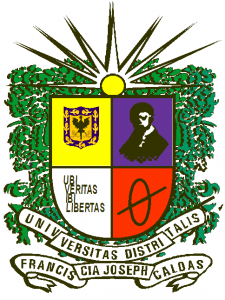 METODOLOGÍA DE LA INVESTIGACIÓN
Doctorado en Ingeniería  
Maestría en Gerencia Integral de proyectos  
Maestría en Ciencias de la Información y las Comunicaciones

ERNESTO GÓMEZ VARGAS
2024
INTRODUCCIÓN
En este apartado se describe de manera organizada y precisa cómo se alcanzarán los objetivos propuestos y se obtendrá, con ello, una solución adecuada a la pregunta de investigación. Se especifica qué tipos de métodos de investigación se seguirán en las  diferentes fases.
INTRODUCCIÓN
Los métodos de investigación son herramientas para la recolección de datos, formular y responder preguntas para llegar a conclusiones a través de un análisis sistemático y teórico aplicado a algún campo de estudio.
Acceder a la información requiere en muchos casos de búsquedas exhaustivas, valiéndose de fuentes documentales y humanas mediante diferentes métodos de captación y escalas de medición estadística para evaluar resultados.
Los métodos de investigación localizan y delimitan un problema, permiten recolectar datos importantes para generar hipótesis que posteriormente sean probadas o respaldadas. De esta forma se pueden tomar las decisiones más acordes al caso de estudio.


.
(Arenas, 2012)
INTRODUCCIÓN
Cada método de investigación a emplearse dependerá de las características de la situación a estudiar y sus exigencias para entonces poder seleccionar el procedimiento que mejor se adapte a los objetivos planteados en el estudio
INTRODUCCIÓN
¿Existe un método científico general que se una guía para todas las investigaciones y que  garantice la obtención del conocimiento?
¿Por qué utilizar una  metodología ?
Se necesita una manera sistemática, controlada, empírica y critica para llevarla a cabo una investigación.
La mayoría de  ideas iniciales  de una investigación son normalmente vagas e imprecisas.
Es necesario transformar los planteamientos  iniciales en formas mas precisas y estructuradas.
(Arenas, 2012)
Métodos cuantitativos-Métodos Cualitativos
(Kothari,2004)
Método científico
Ofrece un  conjunto de técnicas y procedimientos  para la obtención de un conocimiento teórico con validez y comprobación científica mediante el uso de instrumentos fiables que no dan lugar a la subjetividad.
Mediante algunos experimentos se demuestra la capacidad de reproducción de un mismo hecho al usar los mismos mecanismos en diferentes contextos accionados por distintas individuos.
Este método tiene la capacidad de proporcionar respuestas eficaces y probadas sobre algún caso de estudio.
Se considera uno de los procedimientos más útiles ya que permite la explicación de fenómenos de forma objetiva, que brinda soluciones a problemas de investigación e impulsa a declarar leyes.
Su desarrollo es riguroso y netamente lógico de forma ordenada con principios puros y completos buscando la corrección y la superación para conquistar, ordenar y entender el conocimiento recogido.
(Kothari,2004)
Método Científico-Mario Bunge
(Arenas, 2012)
Métodos científico Roberto Hernández y otros
Paso 1. Concebir la idea de investigación
Paso 2. Plantear el problema de investigación(objetivos, pregunta)
Paso 3. Elaborar el marco teórico
Paso 4. Definir si la investigación es exploratoria, descriptiva, correlacional o explicativa y hasta qué nivel llegará
Paso 5. Establecer la hipótesis
Paso 6. Seleccionar el diseño apropiado de investigación (diseño experimental, pre experimental o cuasi experimental o no experimental)
Paso 7. Determinar la población y la muestra
Paso 8. Recolección de datos
Paso 9. Analizar los datos
Paso 10. Presentar los resultados
(Hernandez, 2006)
Tipos de métodos
Los métodos empíricos
Los métodos estadísticos
Métodos teóricos:
Análisis y síntesis.
Inducción y deducción.
Hipotético-deductivo.
Análisis histórico y el lógico.
Modelación.
1-Los métodos empíricos
Permiten la obtención y elaboración de los datos empíricos y el conocimiento de los hechos fundamentales que caracterizan a los fenómenos.
Los métodos empíricos principales son: La observación, el experimento y la medición, aunque hay autores que incluyen bajo éste término a métodos, procedimientos y técnicas de recolección de datos.
observación.
experimentación.
Medición.
1-Los métodos empíricos
Observación: El primer paso de cualquier método científico será siempre la observación. Esta se podrá llevar a cabo directamente con los sentidos o mediante herramientas que nos ayuden a mejorar la percepción de la realidad observada
Experimentación: Este paso es posterior a la hipótesis y su función principal será darle validez mediante experimentos que sirvan para demostrar la veracidad de la hipótesis planteada.
Medición: Valores cuantitativos o cualitativos de las variables de investigación
"Mide lo que se pueda medir; y lo que no, hazlo medible." Galileo
“Lo que no se puede medir, no se puede gestionar, no se puede mejorar…." Peter Drucker
2-Los métodos estadísticos
Cumplen una función relevante, ya que contribuyen a determinar la muestra de sujetos a estudiar, tabular los datos empíricos obtenidos y establecer las generalizaciones apropiadas a partir de ellos.
2-Los métodos estadísticos
La estadística descriptiva permite organizar y clasificar los indicadores cuantitativos obtenidos en la medición, revelándose a través de ellos las propiedades, relaciones y tendencias del fenómeno, que en muchas ocasiones no se perciben de manera inmediata. Las formas más frecuentes de organizar la información es, mediante tablas de distribución de frecuencias, gráficos, y las medidas de tendencia central como: la mediana, la media, la moda y otros.
(Hernández, 2006)
2-Los métodos estadísticos
La estadística inferencial se emplea en la interpretación y valoración cuantitativa de las magnitudes del fenómeno que se estudia, en este caso se determinan las regularidades y las relaciones cuantitativas entre propiedades sobre la base del cálculo de la probabilidad de ocurrencia. Las técnicas más aplicadas son: prueba de Chi cuadrado, pruebas de independencia, pruebas de homogeneidad, pruebas de aleatoriedad, la correlación, regresión lineal y otros.
(Hernández, 2006)
La estadística inferencial
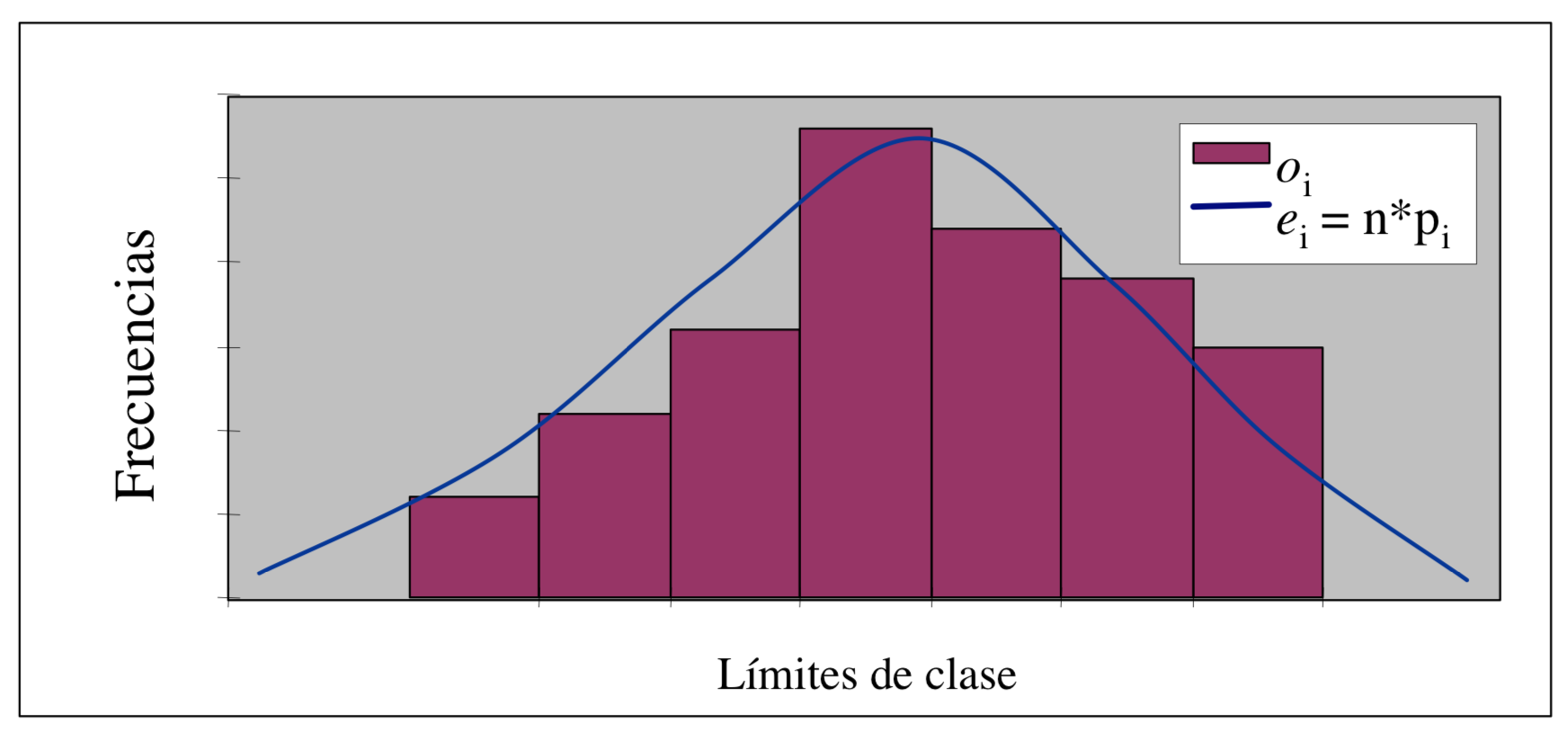 3-Método de inducción-deducción
Es un procedimiento de inferencia que se basa en la lógica para emitir su razonamiento; su principal aplicación se relaciona de un modo especial con las matemáticas puras.
El método de inducción-deducción se utiliza con los hechos particulares, siendo deductivo en un sentido, de lo general a lo particular, e inductivo en sentido contrario, de lo particular a lo general.
La inducción y deducción son dos métodos  de conocimiento que no son incompatibles sino complementarios.
(Méndez & Vélez, 2001)
3-Método de inducción-deducción
Método inductivo
Del latín inductio, de in: en, y de ducere: conducir. Acción de inducir. Modo de razonar que consiste en sacar de los hechos particulares una conclusión general
Inducción: es un razonamiento que analiza una porción de un todo; parte de lo particular a lo general. Va de lo individual a lo universal.
(Méndez & Vélez, 2001)
3-Método de inducción-deducción
Método inductivo
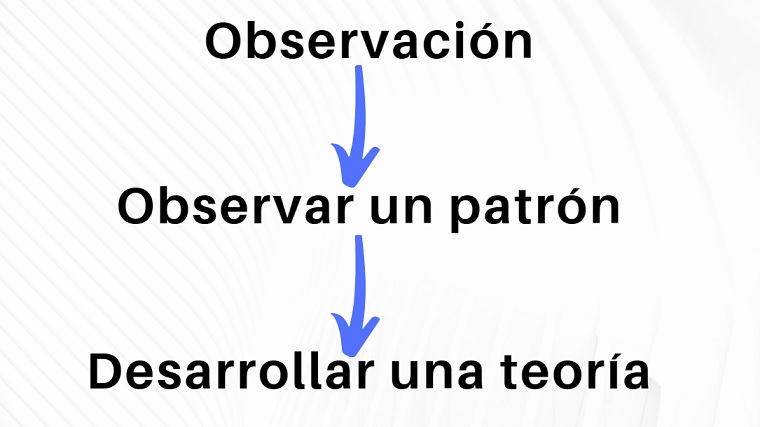 (Kothari,2004)
3-Método de inducción-deducción
Método deductivo
Del latín deducere. Sacar consecuencias (Concluir)
El conocimiento  deductivo permite que las verdades particulares contenidas en las verdades universales se vuelvan explicitas, esto es que a partir de situaciones generales  se llegue a identificar explicaciones  particulares contenidas explícitamente en la situación general.
(Méndez & Vélez, 2001)
3-Método de inducción-deducción
Método deductivo
(Kothari,2004)
3-Método de inducción-deducción
REGLAS
Observar cómo ciertos fenómenos están asociados y por inducción intentar descubrir la ley o los principios que permiten dicha asociación.
A partir de la ley anterior, inducir una teoría más abstracta que sea aplicable a fenómenos distintos de los que se partió.
Deducir las consecuencias de la teoría con respecto a esos nuevos fenómenos.
Efectuar observaciones o experimentos para ver si las consecuencias son verificadas por los hechos.
Dicho método considera que entre mayor sea el número de experimentos realizados, mayores serán las probabilidades de que las leyes resulten verídicas.
(Méndez & Vélez, 2001)
4-Método de análisis-síntesis
Es un método que consiste en la separación de las partes de un todo para estudiarlas en forma individual (Análisis), y la reunión racional de elementos dispersos para estudiarlos en su totalidad. (Síntesis)
(Méndez & Vélez, 2001)
4-Método de análisis-síntesis
ANÁLISIS
Del griego analizas: descomposición, fragmentación de un cuerpo en sus principios constitutivos. Método que va de lo compuesto a lo simple.
Proceso cognoscitivo por medio del cual una realidad es descompuesta en partes para su mejor comprensión.
Separación de un todo en sus partes constitutivas con el propósito de estudiar éstas por separado, así como las relaciones que las unen. De esta manera  se establece la relación  causa –efecto entre los elementos que componen el objeto de investigación.
4-Método de análisis-síntesis
SÍNTESIS
Del griego síntesis: método que procede de lo simple a lo compuesto, de las partes al todo, de la causa a los efectos, del principio a las consecuencias.
Composición de un todo por la reunión de sus partes.
Reunión de las partes o elementos para analizar, dentro de un todo, su naturaleza y comportamiento con el propósito de identificar las características del fenómeno observado.
4-Método de análisis-síntesis
REGLAS
Observación de un fenómeno, sus hechos, comportamiento, partes y componentes.
Descripción. Identificación de todos sus elementos, partes y componentes para poder entenderlo.
Examen crítico. Es la revisión rigurosa de cada uno de los elementos de un todo.
Descomposición. Análisis exhaustivo de todos los detalles, comportamientos y características de cada uno de los elementos constitutivos de un todo; estudio de sus partes.
4-Método de análisis-síntesis
REGLAS
Enumeración. Desintegración de los componentes a fin de identificarlos, registrarlos y establecer sus relaciones con los demás.
Ordenación Volver a armar y reacomodar cada un de las partes del todo descompuesto a fin de restituir su estado original.
Clasificación. Ordenación de cada una de las partes por clases, siguiendo el patrón del fenómeno analizado, para conocer sus características, detalles y comportamiento.
Conclusión. Analizar los resultados obtenidos, estudiarlos y dar una explicación del fenómeno observado.
5-Método Hipotético – Deductivo
En las ciencias que han alcanzado determinado desarrollo teórico metodológico, las hipótesis cumplen una función importante en el progreso del conocimiento, al convertirse en punto de partida de nuevas deducciones, dando lugar al denominado método hipotético-deductivo.
El método hipotético-deductivo es la vía primera de inferencias lógicas deductivas para arribar a conclusiones particulares a partir de la Hipótesis, que después se pueden comprobar experimentalmente.
6-Modelacion
La modelación es el proceso mediante el cual se crea una representación o modelo para investigar la realidad.
Un modelo es una abstracción del mundo real.
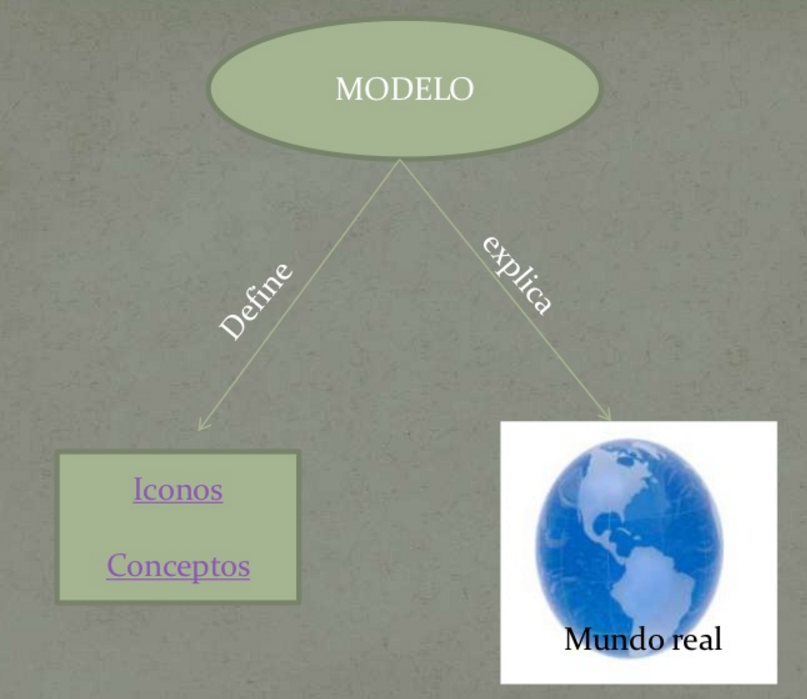 6-Modelacion
Todo es modelable y computable
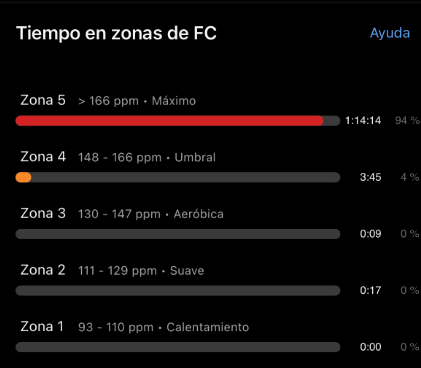 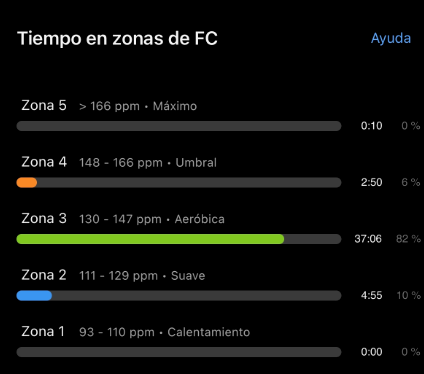 ¿Qué es un modelo?
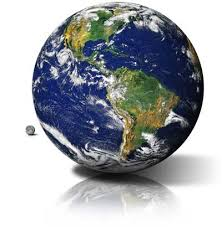 Construir modelos es lo que hacemos cada vez que pensamos los seres humanos
Entender el universo a través de modelos computacionales nos permitirá entender el universo mas fácilmente
Un modelo computacional lo podríamos ver como un dispositivo que nos permite entender que pasa y predecir el futuro
Modelo
Entender
Saber que hacer
El propósito de un modelo
Cómo uno construye, verifica, valida e interpreta un modelo depende de su "propósito". (Edmonds,2019)
Predicción
Explicación
Descripción
Exploración teórica
Ilustración
Analogía
Aprendizaje social
(Edmonds,2019)
El propósito de un modelo
(Edmonds,2019)
El propósito de un modelo
(Edmonds,2019)
6-Modelacion: Tipos de modelos
Modelos Físicos: Es una representación o copia -generalmente a escala, ya sea mayor o menor- de algún objeto de interés y que permite su examen en diferentes circunstancias.
Modelos Conceptuales: Pueden entenderse como un mapa de conceptos y sus relaciones, incluyendo suposiciones acerca de la naturaleza tanto de los fenómenos como sus relaciones. Estos modelos implican un alto nivel de abstracción, concentrándose en aspectos de categorías semánticas o conceptuales que son considerados fundamentales para la comprensión de lo representado.
Modelos analógicos: Se basan en las analogías que se observan desde el punto de vista del comportamiento de sistemas físicos diferentes que, sin embargo, están regidos por formulaciones matemáticas idénticas
Modelos gráficos: Son la representación de datos, generalmente numéricos, mediante recursos gráficos (tales como líneas, vectores, superficies o símbolos).
Modelos matemáticos: Busca representar fenómenos o relaciones entre ellos a través de una formulación matemática.
http://www.tiposde.org/ciencias-exactas/415-tipos-de-modelos-cientificos/
6-Modelacion: Tipos de modelos
Modelos matemáticos:
Modelos deterministas: los modelos deterministas cuentan con la particularidad de que los datos empleados y el fenómeno estudiado se conocen de manera total. es decir que las fórmulas utilizadas son de tal exactitud, que lograrán obtener un resultado preciso. por ejemplo, la ley de gravitación formulada por newton.
Modelos numéricos: aquí las circunstancias de inicio y la realidad física son simbolizadas por medio de una serie numérica.  con la aplicación de un método específico se adquiere un resultado también de carácter numérico que proporciona las consecuencias o derivaciones de las condiciones dadas al principio.
Modelos estocástico: a diferencia de los modelos deterministas, en esta clase de modelo no se conocen los datos con exactitud, de manera que se observa un cierto grado de incertidumbre. como consecuencia, el resultado obtenido representara una probabilidad y no una certeza total.
http://www.tiposde.org/ciencias-exactas/415-tipos-de-modelos-cientificos/
Formato para  guiar la construcción de la metodología
REFERENCIAS
Arenas, W (2012), “Metodología de la investigación”, https://es.slideshare.net/marthaiparraguirre/metododologia-de-la-investigacion-pptç
B. Edmonds, C. Le Page, M. Bithell, V. Grimm, R. Meyer, C. Montañola-, P. Ormerod, H. Root, and F. Squazzoni, (2019),“Diferent Modelling Purposes,”.
HERNÁNDEZ SAMPIERI R. y otros. (2006). “Metodología de la Investigación”. Cuarta Edición. Editorial Me Graw Hill, México ‘
C.R Kothari. “Research Methodology ”. (2004). Recuperado de: modares.ac.ir.
Eduardo Méndez, Rodrigo Vélez Bedoya. Metodología Diseño y desarrollo del Proceso de investigación. McGraw-Hill, 2001.
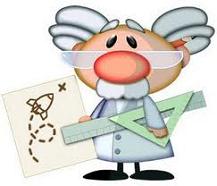